1ο ΚΕΦΑΛΑΙΟ
Από το κύτταρο στον οργανισμό
ΚΥΤΤΑΡΟ: δομική και λειτουργική μονάδα κάθε ζωντανού οργανισμού.
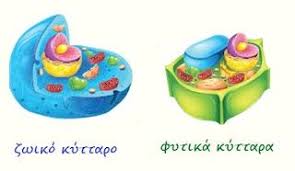 Τα κύτταρα του ΑΝΘΡΩΠΙΝΟΥ ΟΡΓΑΝΙΣΜΟΥ είναι περίπου 1013
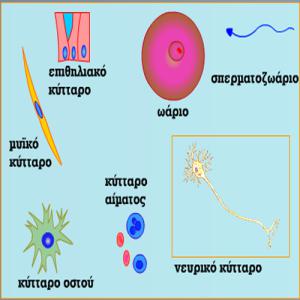 Τα κύτταρα εμφανίζουν μεταξύ τους ΣΗΜΑΝΤΙΚΗ ΠΟΙΚΙΛΟΜΟΡΦΙΑ λόγω του ΔΙΑΦΟΡΕΤΙΚΟΥ ΡΟΛΟΥ που εξυπηρετούν.
Όλα όμως τα κύτταρα έχουν προέλθει από αλλεπάλληλες διαιρέσεις ενός και μόνο κυττάρου: 
ΤΟΥ  ΖΥΓΩΤΟΥ
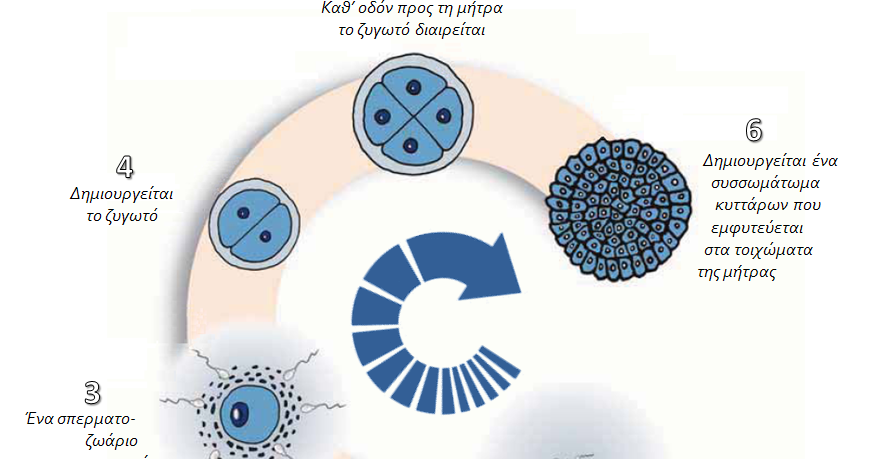 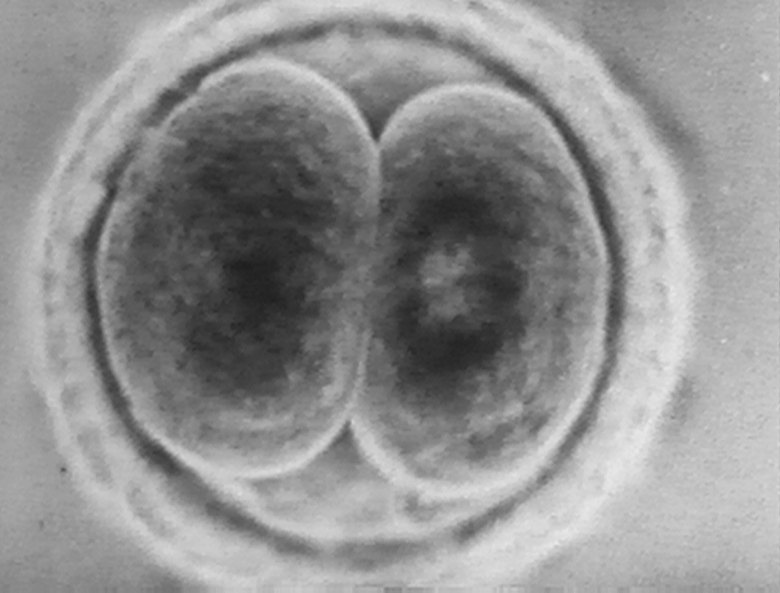 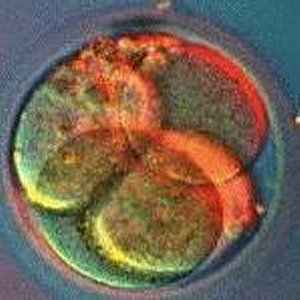 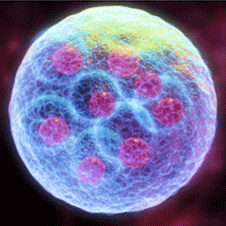 ΔΙΑΦΟΡΟΠΟΙΗΣΗ : τα κύτταρα αποκτούν χαρακτηριστικά τα οποία τους επιτρέπουν να πραγματοποιούν τις εξειδικευμένες λειτουργίες  τους.
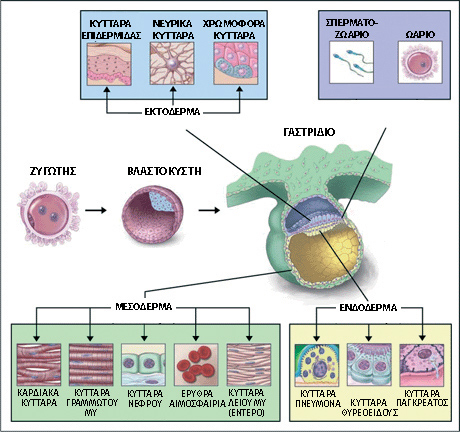 ΙΣΤΟΣ : ομάδα κυττάρων που 
έχουν παρόμοια μορφή και 
συμμετέχουν στην ίδια λειτουργία.
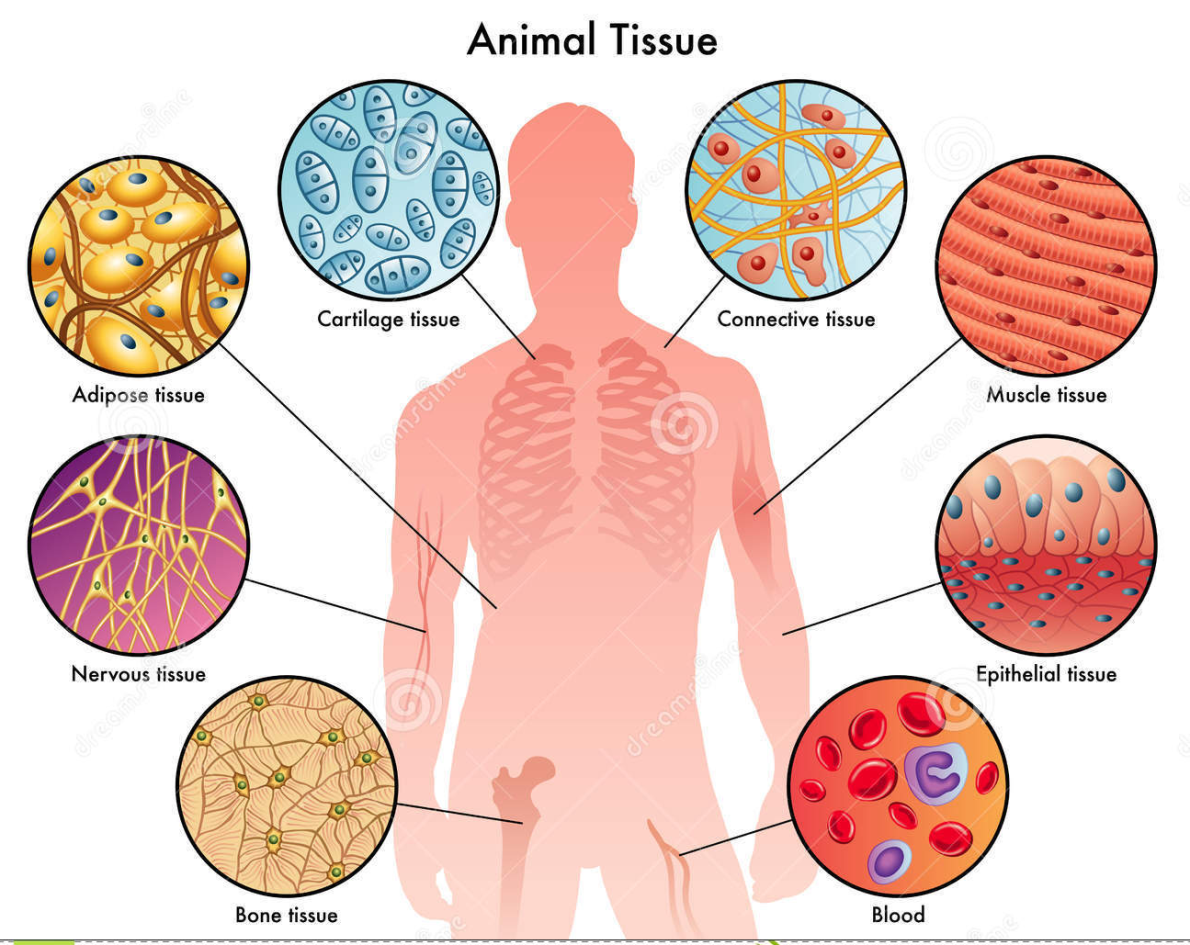 Έχουμε 4 είδη ιστού: 
ΕΠΙΘΗΛΙΑΚΟΣ
ΕΡΕΙΣΤΙΚΟΣ
ΜΥΪΚΟΣ
ΝΕΥΡΙΚΟΣ
ΟΡΓΑΝΟ : ομάδα ιστών που 
είναι διαφορετικού είδους και 
επιτελούν μία λειτουργία.
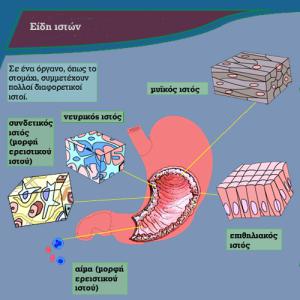 Π.χ. στομάχι
ΣΥΣΤΗΜΑ ΟΡΓΑΝΩΝ : ομάδα οργάνων 
διαφορετικών 
συνεργάζονται για συγκεκριμένες λειτουργίες.
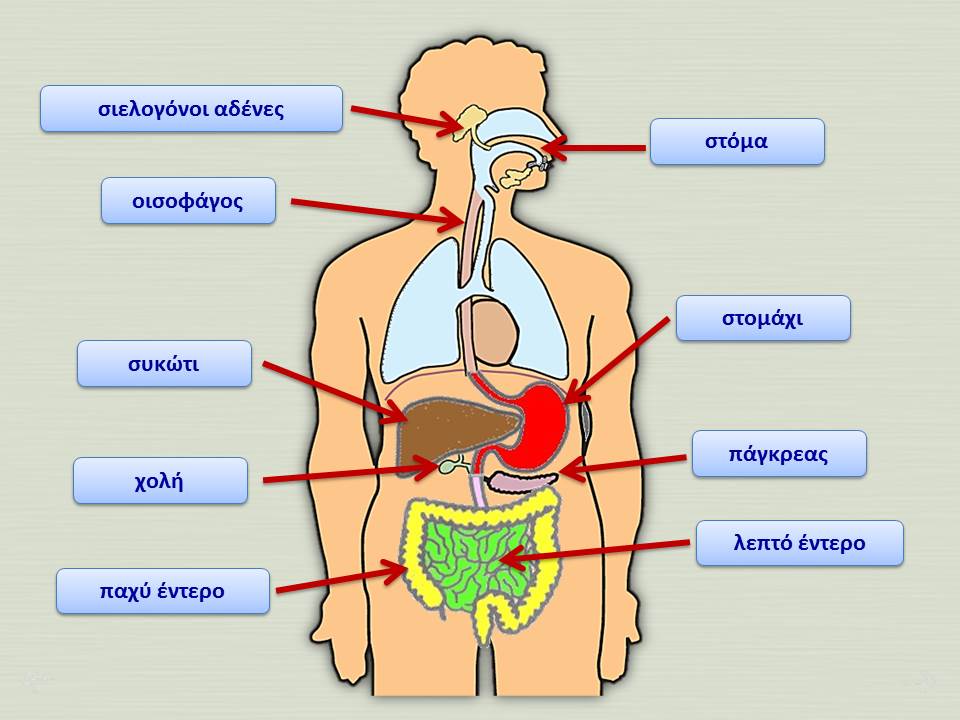 ΤΑ ΣΥΣΤΗΜΑΤΑ ΟΡΓΑΝΩΝ ΤΟΥ ΑΝΘΡΩΠΟΥ ΕΙΝΑΙ ΤΑ ΕΞΗΣ:

ΠΕΠΤΙΚΟ ΣΥΣΤΗΜΑ (πέψη τροφής, απορρόφηση θρεπτικών ουσιών)
ΑΝΑΠΝΕΥΣΤΙΚΟ ΣΥΣΤΗΜΑ (ανταλλαγή αερίων αναπνοής)
ΚΥΚΛΟΦΟΡΙΚΟ ΣΥΣΤΗΜΑ (μεταφορά οξυγόνου σε όλα τα κύτταρα)
ΟΥΡΟΠΟΙΗΤΙΚΟ ΣΥΣΤΗΜΑ (αποβολή άχρηστων-επιβλαβών ουσιών από τον οργανισμό)
ΣΥΣΤΗΜΑ ΑΙΣΘΗΤΗΡΙΩΝ ΟΡΓΑΝΩΝ (δέχεται ερεθίσματα)
ΝΕΥΡΙΚΟ ΣΥΣΤΗΜΑ (ερμηνεύει ερεθίσματα)
ΣΥΣΤΗΜΑ ΕΝΔΟΚΡΙΝΩΝ ΑΔΕΝΩΝ (μαζί με το νευρικό σ. ρυθμίζει και συντονίζει όλες τις λειτουργίες του σώματος)
ΕΡΕΙΣΤΙΚΟ ΣΥΣΤΗΜΑ (στηρίζει και προστατεύει)
ΜΥΪΚΟ ΣΥΣΤΗΜΑ (μαζί με το ερειστικό υπεύθυνο για την κίνηση)
ΑΝΑΠΑΡΑΓΩΓΙΚΟ ΣΥΣΤΗΜΑ (παράγει γαμέτες: ωάρια ή σπερματοζωάρια)
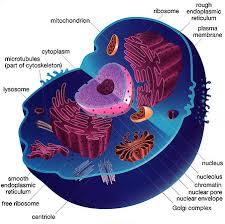 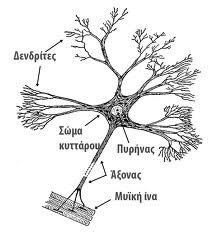 ΚΥΤΤΑΡΟ
-δομική μονάδα
 -διαφοροποίηση
ΙΣΤΟΣ
ομάδα κυττάρων
-όμοια μορφολογικά
-ίδια λειτουργία
ΟΡΓΑΝΟ
ομάδα ιστών
-διαφορετικοί
-συγκεκριμένη λειτουργία
ΣΥΣΤΗΜΑ ΟΡΓΑΝΩΝ
ομάδα οργάνων
-διαφορετικά
-για μία λειτουργία
ΟΡΓΑΝΙΣΜΟΣ
όλα τα συστήματα οργάνων που συνεργάζονται μεταξύ τους
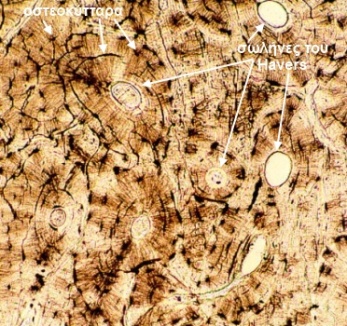 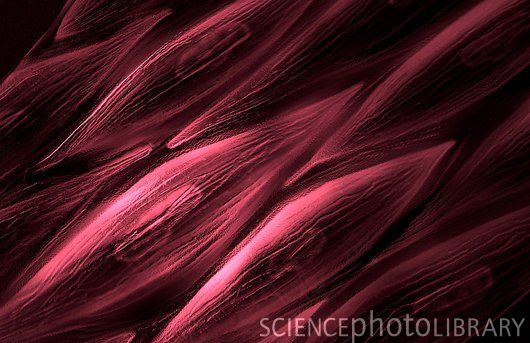 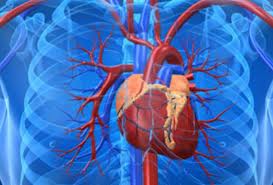 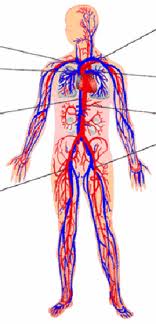 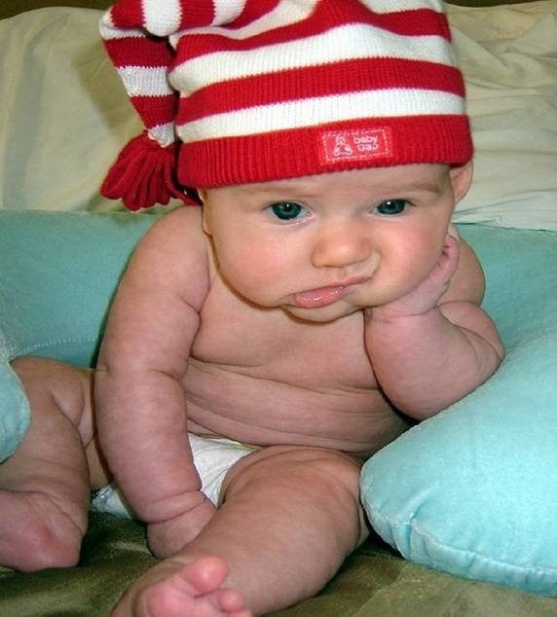 1. ΕΠΙΘΗΛΙΑΚΟΣ  ΙΣΤΟΣ
πώς;
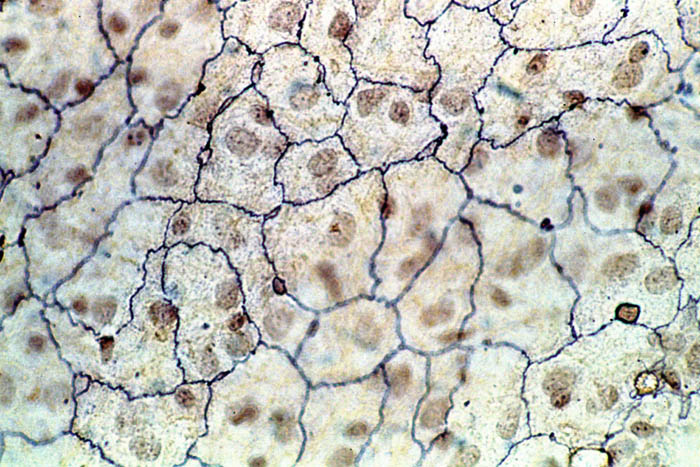 Κύτταρα στενά συνδεδεμένα
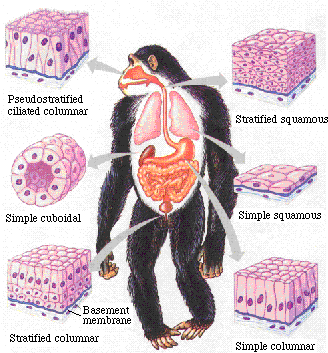 πού;
καλύπτουν εξωτερικά το σώμα  (π.χ. δέρμα)
επενδύουν εσωτερικές κοιλότητες (πχ. στομάχι)
ΕΠΙΘΗΛΙΑΚΟΣ  ΙΣΤΟΣ
κυρίως προστατευτικός:
Ρόλος
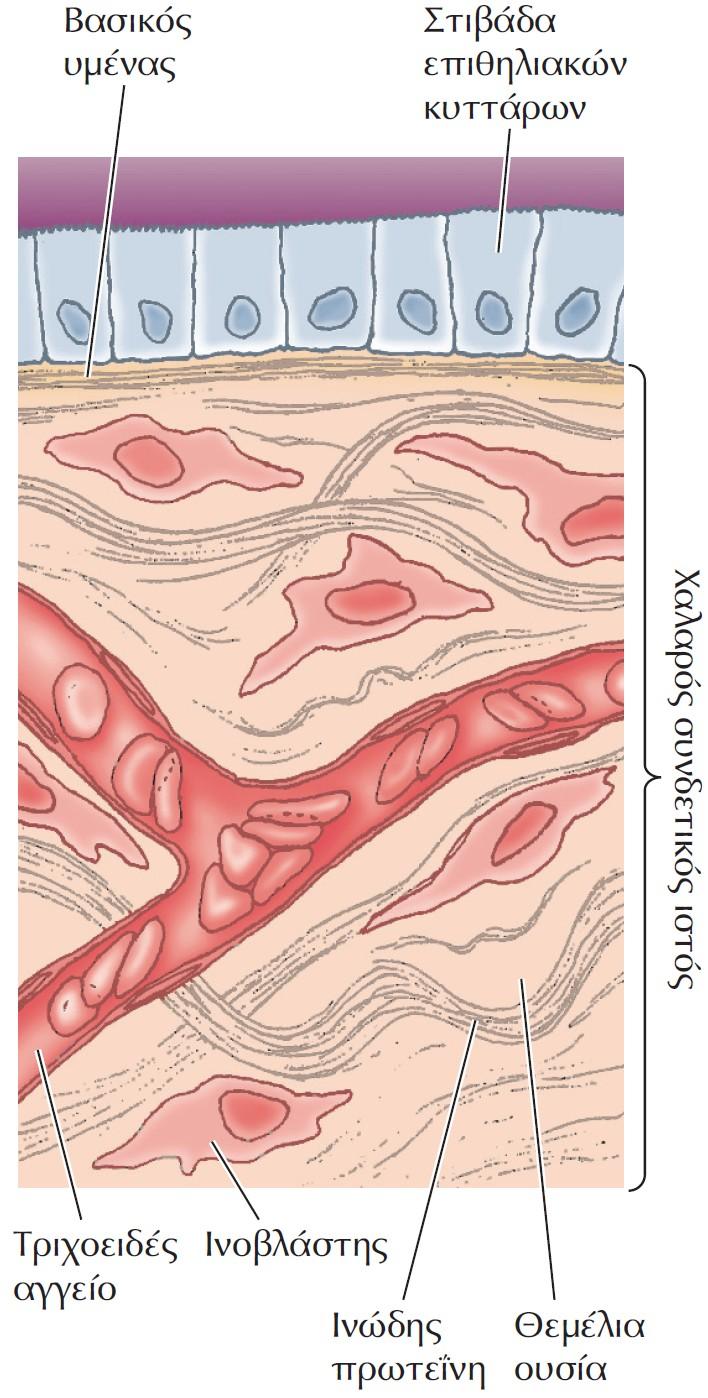 στην επιφάνεια του δέρματος : εμποδίζει την είσοδο των μικροβίων
ΕΠΙΘΗΛΙΑΚΟΣ  ΙΣΤΟΣ
Ρόλος
στην επιφάνεια του αεροφόρου αγωγού:
	ο κροσσωτός επιθηλιακός ιστός απομακρύνει σκόνη και μικρόβια προσκολλημένα στη βλένα.
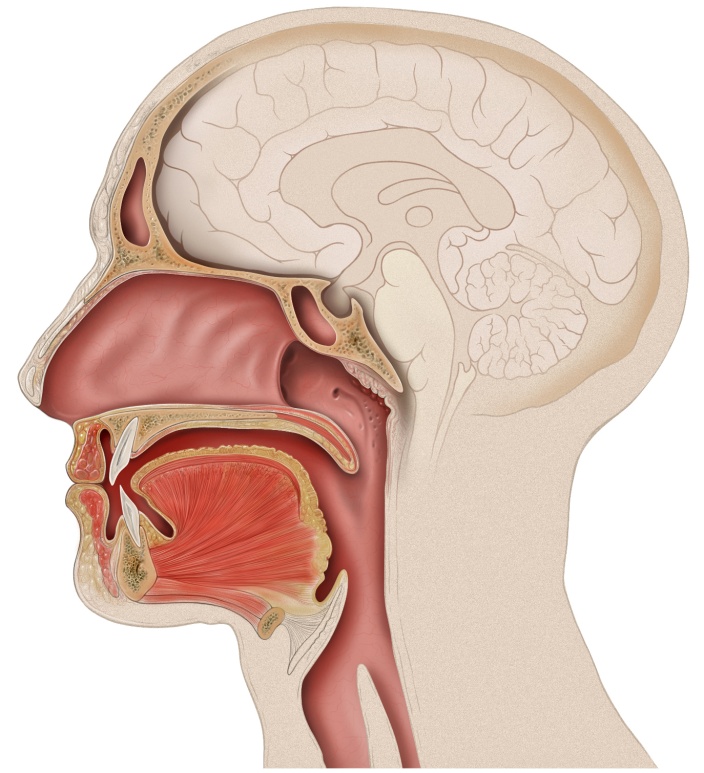 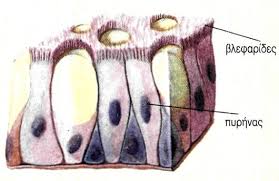 ΕΠΙΘΗΛΙΑΚΟΣ  ΙΣΤΟΣ
Ρόλος
Στο λεπτό έντερο: 
	οι μικρολάχνες επιτρέπουν τη διάχυση και απορρόφηση ουσιών.
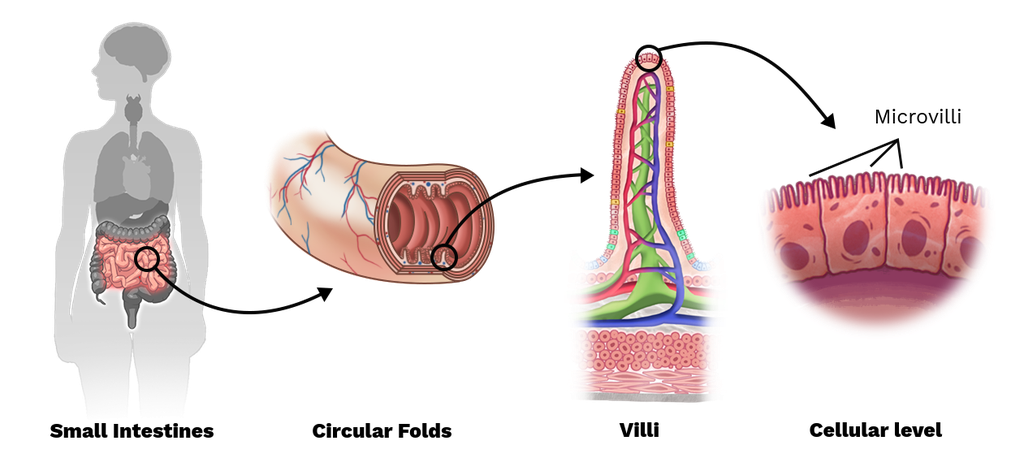 ΕΠΙΘΗΛΙΑΚΟΣ  ΙΣΤΟΣ
Ρόλος
Σχηματίζει αδένες : 
	που παράγουν και εκκρίνουν προϊόντα.
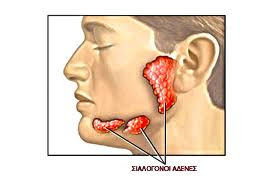 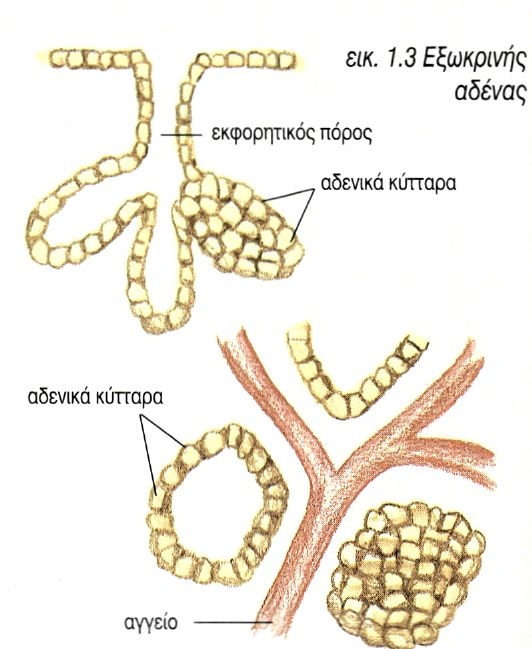 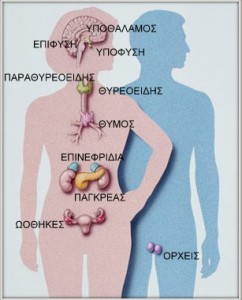 ΕΠΙΘΗΛΙΑΚΟΣ  ΙΣΤΟΣ
Ρόλος
ΑΔΕΝΕΣ
ΕΞΩΚΡΙΝΕΙΣ
ΕΝΔΟΚΡΙΝΕΙΣ
ΜΕΙΚΤΟΙ
εκκρίνουν 
τα προϊόντα τους 
ΣΤΟ ΑΙΜΑ
π.χ. θυρεοειδής
εκκρίνουν
τα προϊόντα τους 
δια μέσου πόρου 
είτε ΕΞΩ ΑΠΟ ΤΟ ΣΩΜΑ 
είτε ΣΕ ΕΣΩΤΕΡΙΚΕΣ ΚΟΙΛΟΤΗΤΕΣ
π.χ. ιδροτοποιοί και
σιελογόνοι αδένες
έχουν και ΕΞΩΚΡΙΝΗ και ΕΝΔΟΚΡΙΝΗ μοίρα
π.χ. πάγκρεας:
ινσουλίνη στο αίμα,
γλυκογόνο στο δωδεκαδάκτυλο
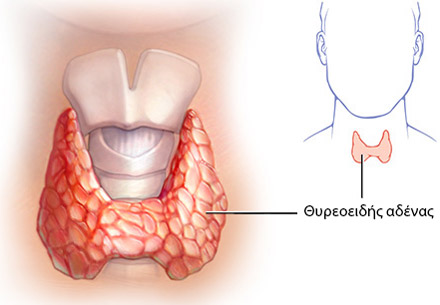 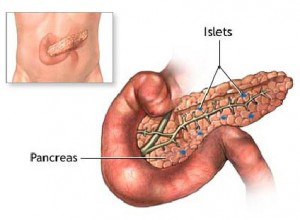 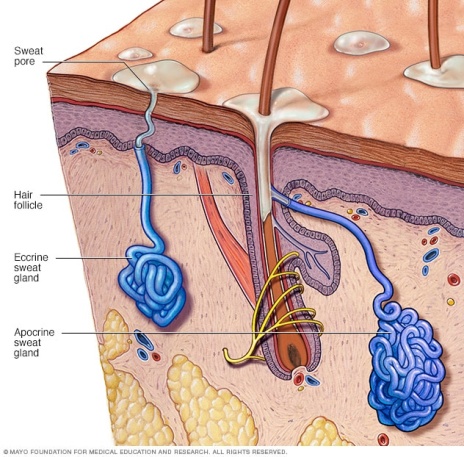 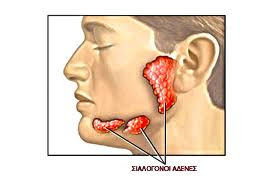 2. ΕΡΕΙΣΤΙΚΟΣ ΙΣΤΟΣ
πώς;
Κύτταρα (ινοβλάστες) μέσα σε άφθονη μεσοκυττάρια ουσία.
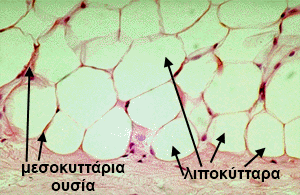 Η μεσοκυττάρια ουσία περιέχει 2  πρωτεΐνες:
Το  ΚΟΛΛΑΓΟΝΟ (για αντοχή και ελαστικότητα)
Την  ΕΛΑΣΤΙΝΗ  (για περισσότερη ελαστικότητα)
2. ΕΡΕΙΣΤΙΚΟΣ ΙΣΤΟΣ
Είδος
Ρόλος
ΣΥΝΔΕΤΙΚΟΣ
Συνδέει δομές μεταξύ τους
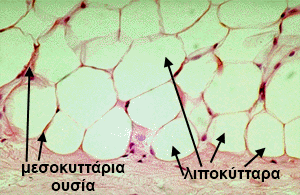 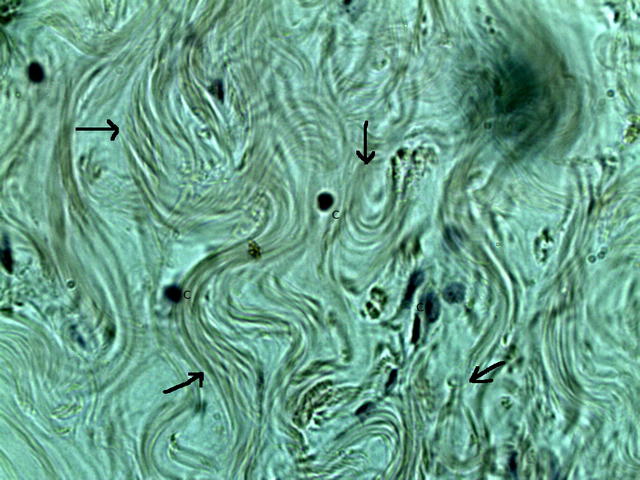 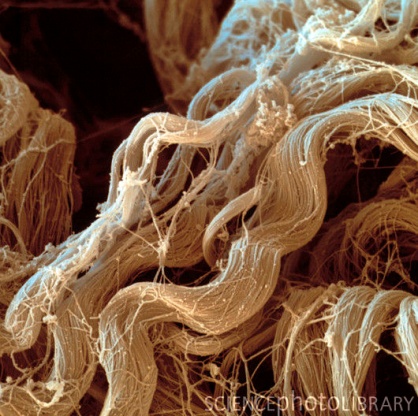 Ινίδια κολλαγόνου και ελαστίνης
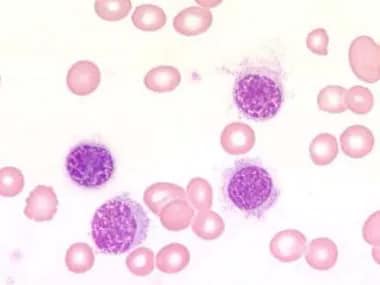 μεταφέρουν το οξυγόνο
Αποτελείται από 3 κατηγορίες κυττάρων:
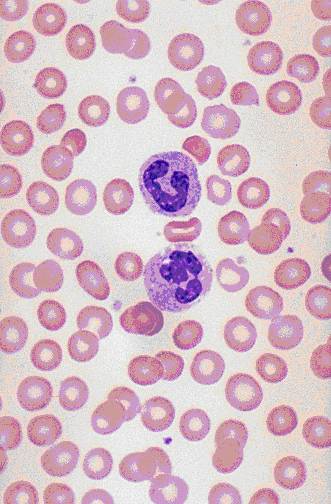 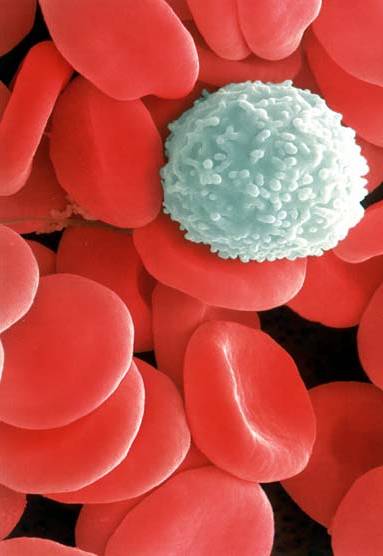 Αίμα:  ειδική κατηγορία
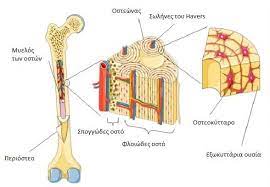 ΟΣΤΙΤΗΣ
Στηρίζει το σώμα
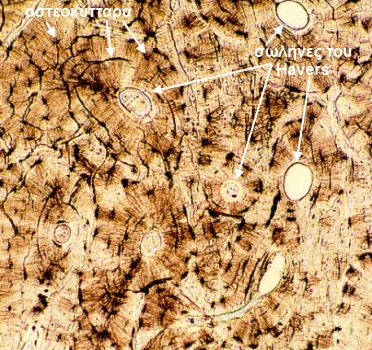 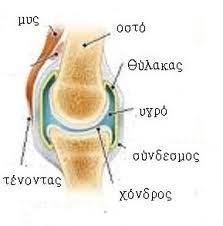 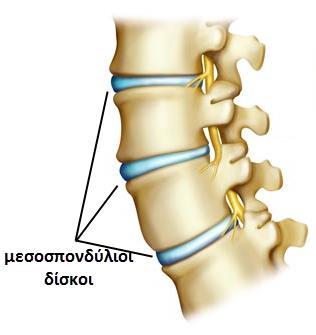 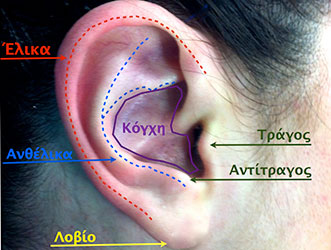 ΧΟΝΔΡΙΝΟΣ
Προστατεύει
Είναι στερεός και εύκαμπτος
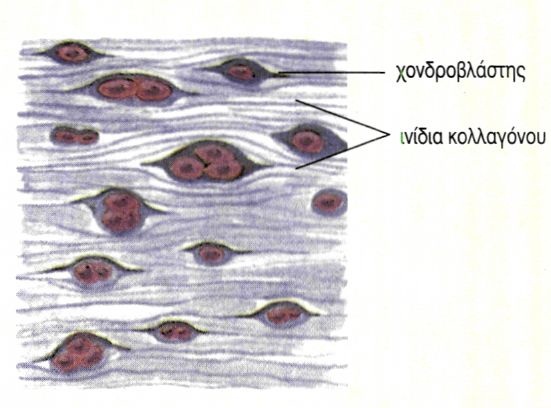 3. ΜΥΪΚΟΣ  ΙΣΤΟΣ
πώς;
Μυϊκά κύτταρα = μυϊκές ίνες : 
	μπορούν να συστέλλονται, επιτρέποντας κινήσεις
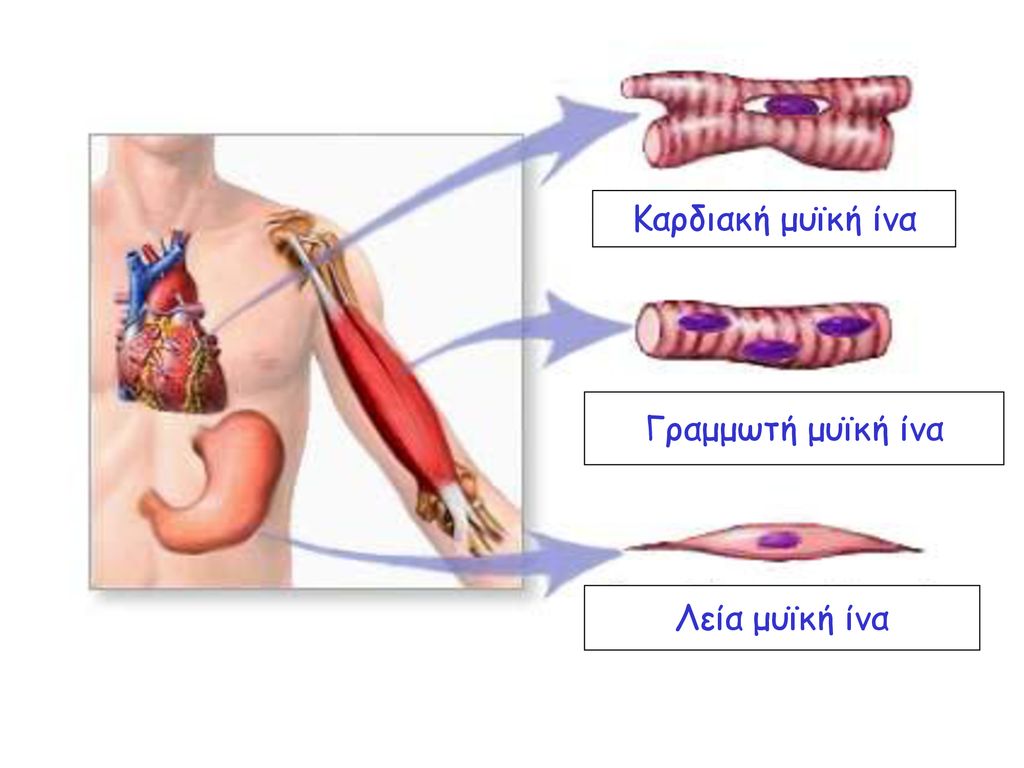 Ρόλος
3. ΜΥΪΚΟΣ  ΙΣΤΟΣ
Είδος
πώς;
πού;
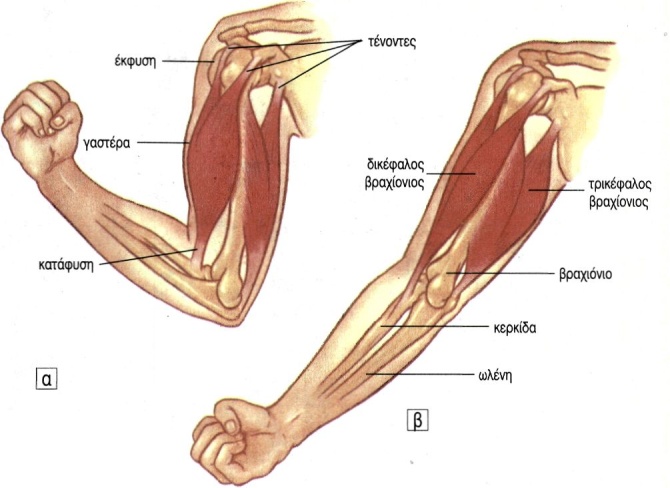 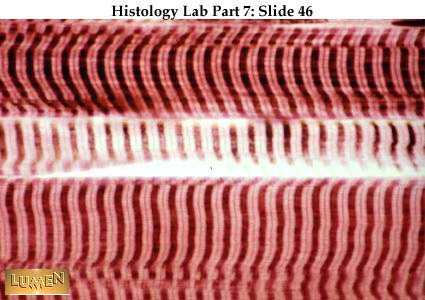 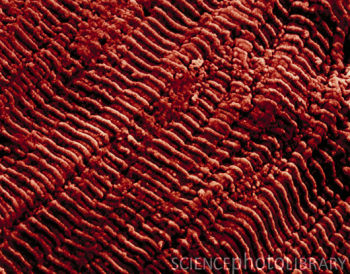 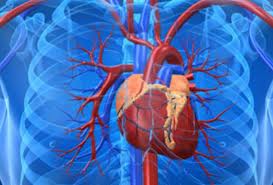 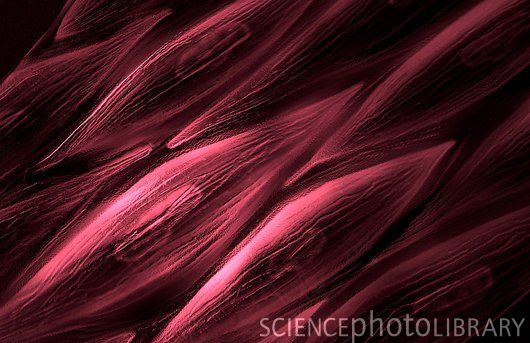 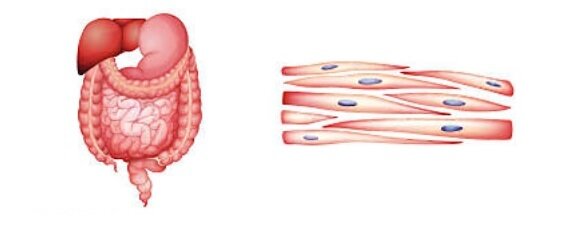 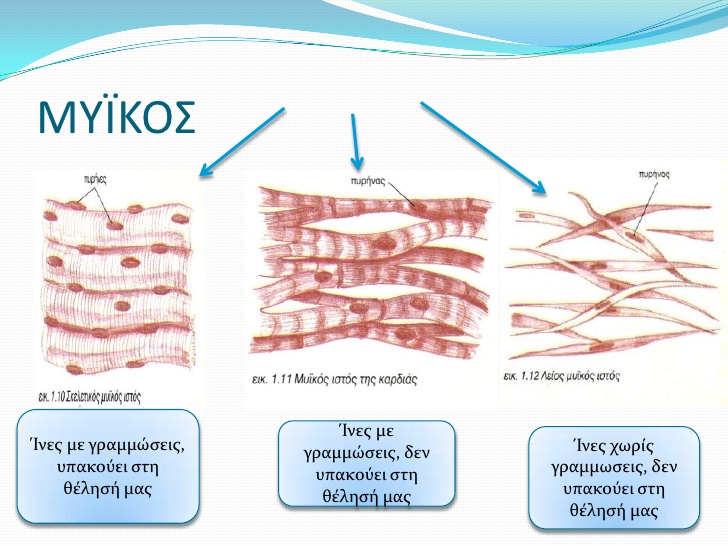 4. ΝΕΥΡΙΚΟΣ ΙΣΤΟΣ
Αποτελείται από 2 είδη κυττάρων :
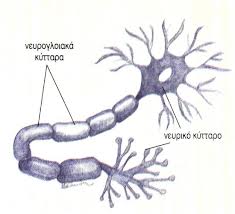 κύτταρα με αποφυάδες που παράγουν και μεταβιβάζουν 
νευρικές ώσεις
βοηθητικά κύτταρα που μονώνουν, στηρίζουν και προστατεύουν τους νευρώνες
παρόλο που ανήκουν στον ίδιο ιστό διαφέρουν μορφολογικά αλλά συμμετέχουν στην ίδια λειτουργία.
ΝΕΥΡΙΚΟΣ ΙΣΤΟΣ
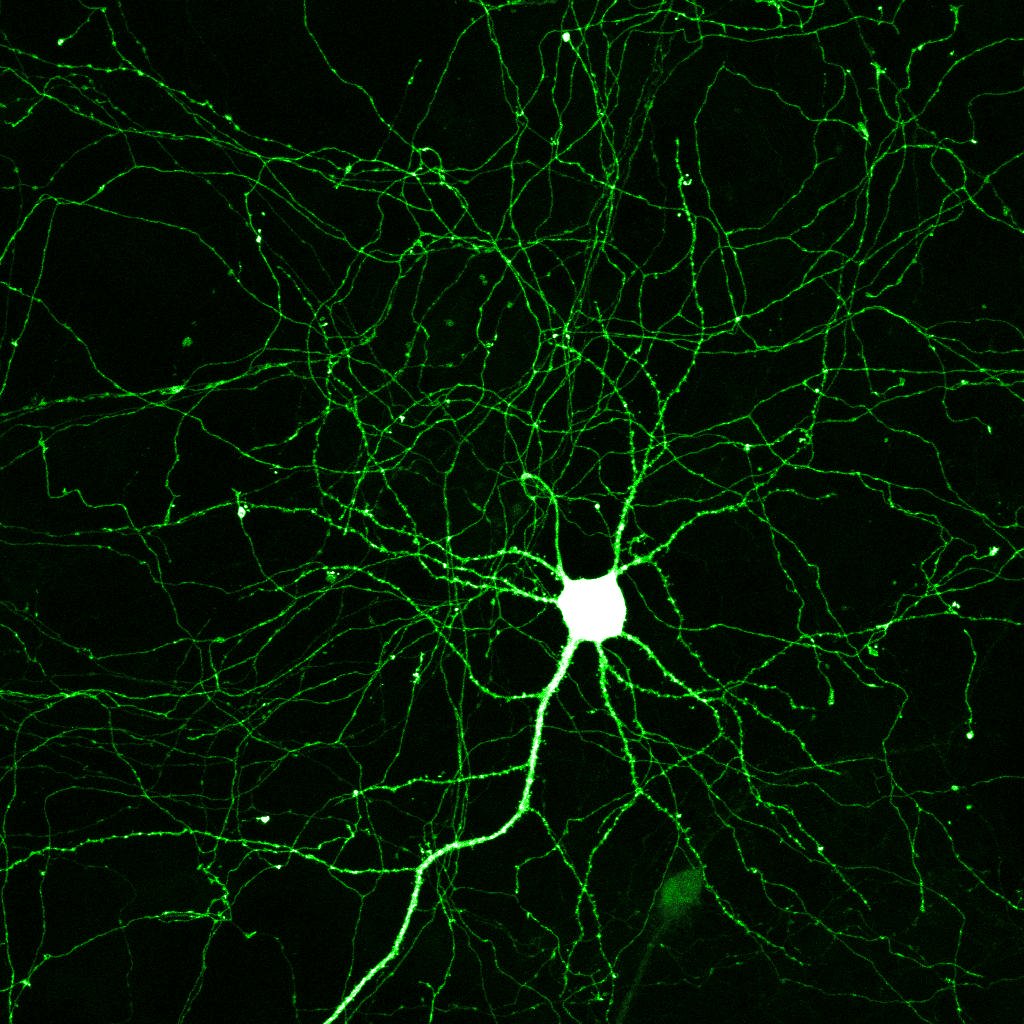 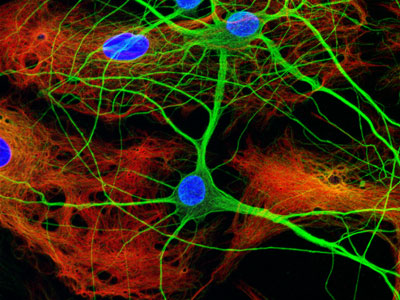 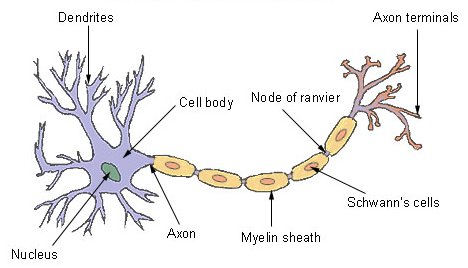 Κύτταρα
Άνθρωπος
-όμοια μορφολογικά
-ίδια λειτουργία
αποτελείται από
Ιστοί
τα είδη τους
Ερειστικός
Μυϊκός
Νευρικός
Επιθηλιακός
Χόνδρινος
οστίτης
σχηματίζει
αποτελείται από
Επιφάνεια δέρματος
Σκελετικός
Συνδετικός
Καρδιακός
Εσωτερικές κοιλότητες
τύποι
Κροσσωτό
 επιθήλιο
Λείος
Αδένες
Νευρώνες
Μικρολάχνες
Πυκνός
Αίμα
τύποι
Ενδοκρινείς
Εξωκρινείς
Νευρογλοιακά κύτταρα
Χαλαρός
Π.χ. λιπώδης
Μεικτοί
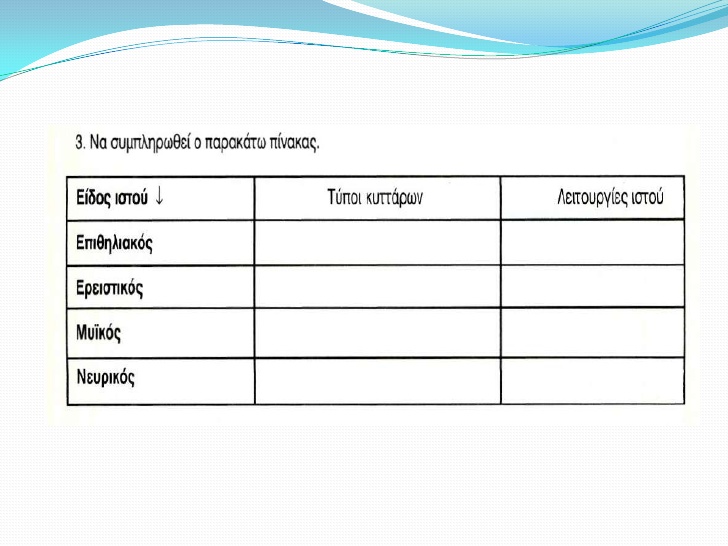 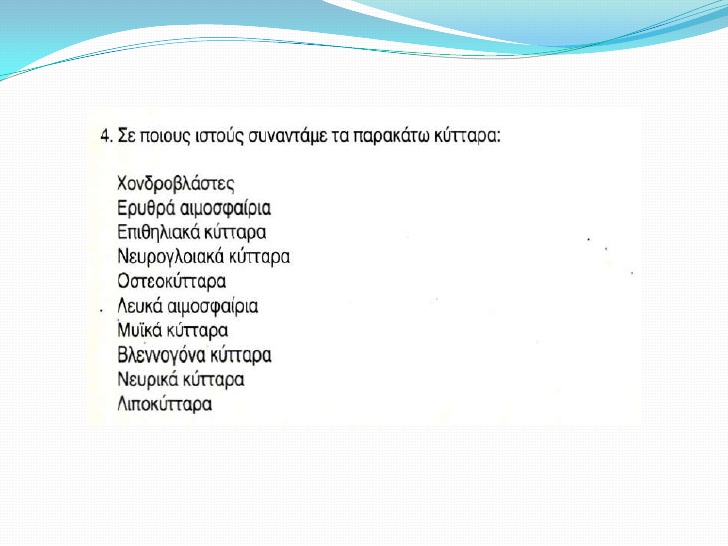 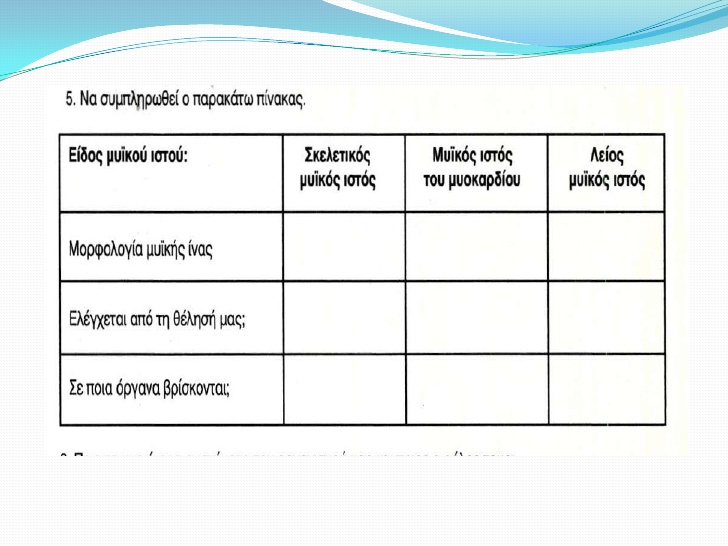